Zestaw licencji dostępowych Microsoft Enterprise CAL
Droga do infrastruktury przyjaznej dla ludzi
Droga do infrastruktury przyjaznej dla ludzi
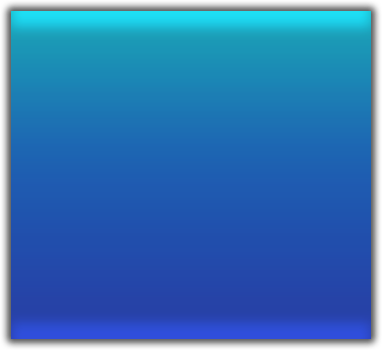 Zestaw Enterprise CAL
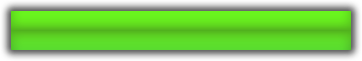 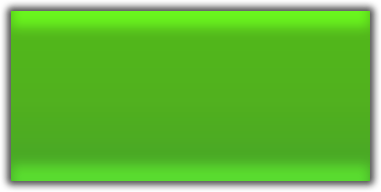 Zestaw Core CAL
Core CAL Suite
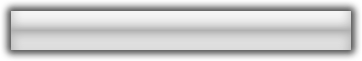 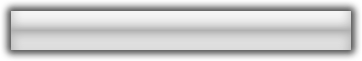 Windows Server CAL
Windows Rights Management Services CAL
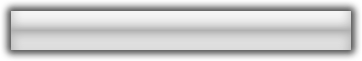 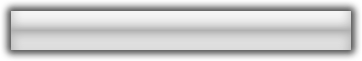 Exchange Server Standard CAL
Exchange Server Enterprise CAL
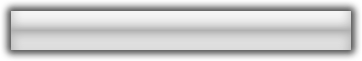 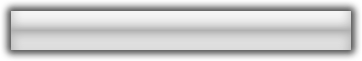 Office SharePoint Server Standard CAL
Office SharePoint Server Enterprise CAL
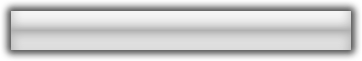 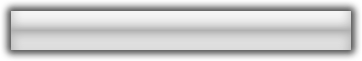 System Center Configuration Manager CML
Office Communications Server Standard CAL
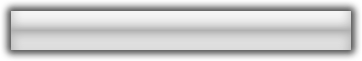 Office Communications Server Enterprise CAL
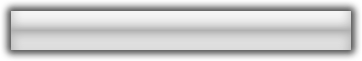 System Center Operations Manager Client OML
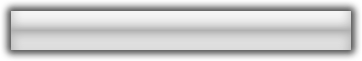 Forefront Security Suite
Jakie produkty wchodzą w skład zestawów licencji CAL?
Bezpieczna komunikacja, praca grupowa i kontrola wewnętrzna
Zarządzanie prawami dostępu do informacji
Zunifikowana komunikacja i kontrola wewnętrzna
Rozwiązania formularzy  oparte na technologiach internetowych
Publikowanie arkuszy kalkulacyjnych
Składniki web part konektora danych biznesowych
Cyfrowa obecność i komunikacja synchroniczna (komunikatory)
Grupowe konferencje głosowe, wideo i internetowe w oparciu o serwer w siedzibie klienta
Monitorowanie i aktualizowanie systemów klienckich
Bezpieczeństwo serwerów, systemów klienckich i sieci
Podstawy infrastruktury IT
Platforma, zasady grup, tożsamość, bezpieczeństwo
Poczta elektroniczna, kalendarz, kontakty
Zarządzanie treścią
Portal korporacyjny i wyszukiwanie
Witryny pracy grupowej
Zarządzanie systemami
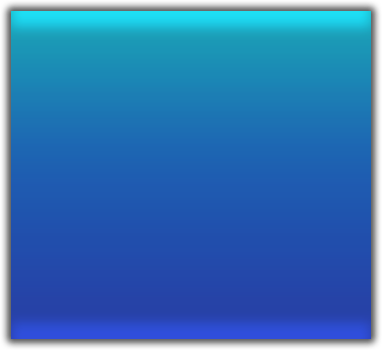 Zestaw  Enterprise CAL
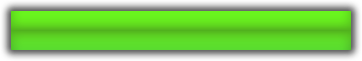 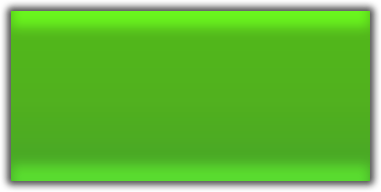 Zestaw Core CAL
Core CAL Suite
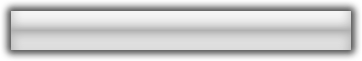 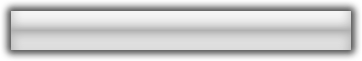 Windows Server CAL
Windows Rights Management Services
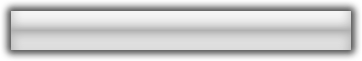 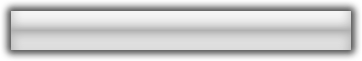 Exchange Server Standard CAL
Exchange Server Enterprise CAL
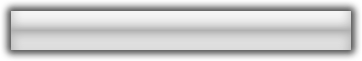 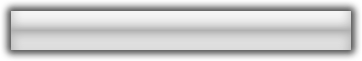 Office SharePoint Server Standard CAL
Office SharePoint Server Enterprise CAL
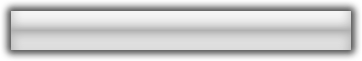 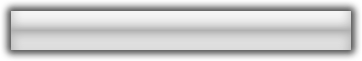 System Center Configuration Manager CML
Office Communications Server Standard CAL
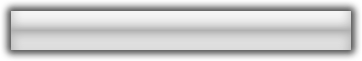 Office Communications Server Enterprise CAL
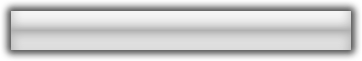 System Center Operations Manager Client OML
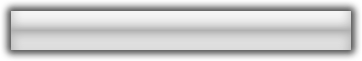 Forefront Security Suite
Uproszczony proces zakupu
Zestawy licencji CAL ułatwiają zakup infrastruktury serwerowej — organizacje nie muszą negocjować i zamawiać licencji na pojedyncze produkty
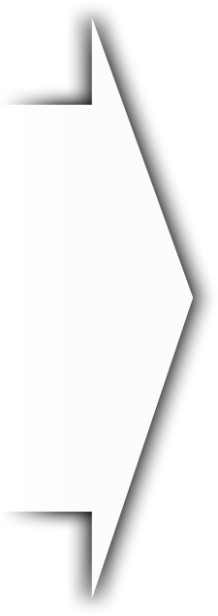 Różne typy licencji CAL
Enterprise CAL to dodatkowa licencja dostępowa CAL, zapewniająca prawa dostępu do zaawansowanej funkcjonalności serwera. Może zostać zakupiona wyłącznie jako dodatek do licencji Standard CAL.

Przykład — licencja Exchange Server Enterprise CAL zapewnia dostęp do funkcjonalności takiej jak zunifikowana komunikacja, kontrola wewnętrzna i hostowane filtrowanie
Licencja Standard CAL to podstawowa licencja dostępowa CAL, zapewniająca dostęp do podstawowej funkcjonalności serwera.

Przykład — licencja Exchange Server Standard CAL zapewnia dostęp do poczty elektronicznej, kalendarza i kontaktów
Licencje Standard i Enterprise CAL zapewniają różną funkcjonalność
Enterprise CAL
Standard CAL
Windows Server
ochrona informacji
zadania
udostępnianie plików i drukarek
Active Directory
Exchange Server
komunikacja
kalendarz
kontakty
zunifikowana komunikacja
kontrola wewnętrzna
hostowane filtrowanie
SharePoint Server
formularze elektroniczne 
publikowanie arkuszy kalkulacyjnych (Excel Svcs)
integrowanie danych
portal
wyszukiwanie
korporacyjne  zarządzanie treścią
Office 
Communications 
Server
konferencje internetowe
komunikacja błyskawiczna
obecność elektroniczna
Zalety zestawów CAL
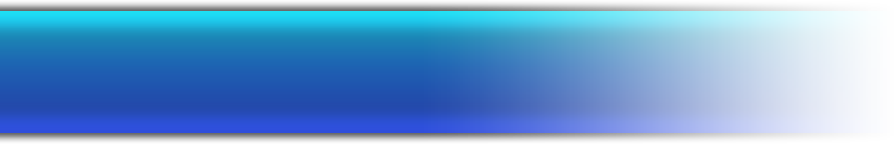 Elastyczność
wdrażanie w miarę potrzeb biznesowych
wsparcie albo podstawowej infrastruktury IT, albo strategii IT ukierunkowanej na komunikację, pracę grupową i kontrolę wewnętrzną
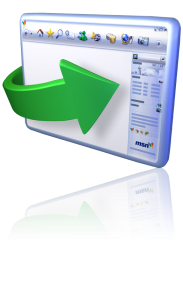 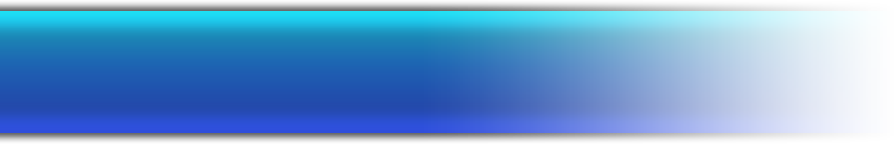 Prostota
jedna prosta umowa licencyjna
ograniczenie kosztów i złożoności, związanych z negocjacją wielu umów
jedno, wiarygodne źródło całego wykorzystywanego oprogramowania serwerowego
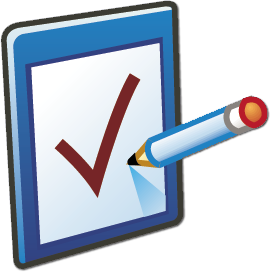 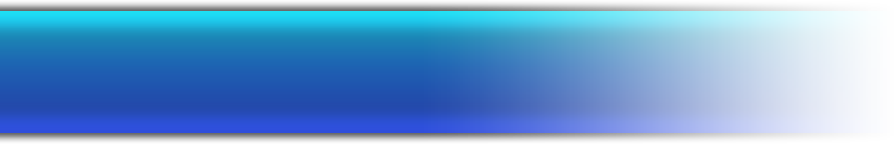 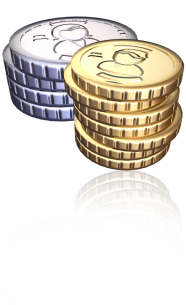 Wartość
cena niższa od sumy cen licencji na produkty składowe
więcej możliwości za niższą cenę
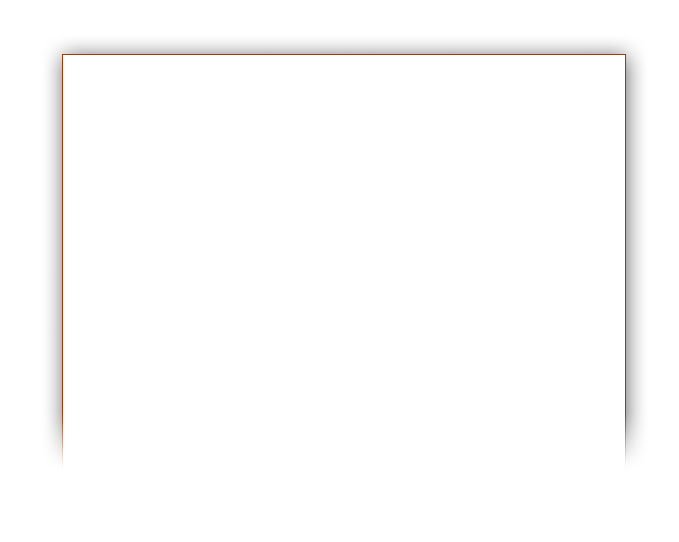 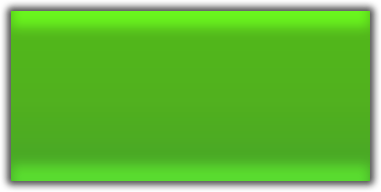 Zestaw Core CAL
cena niższa o 15-40% od kosztu licencji składowych* 
(cena licencji Core CAL nie uległa zmianie)
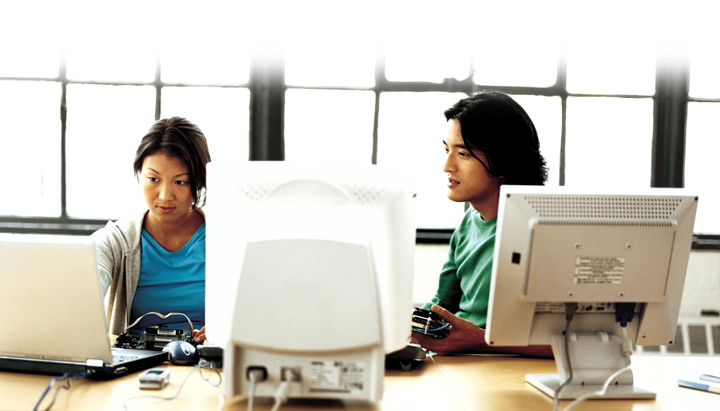 Ceny zestawów licencji CAL
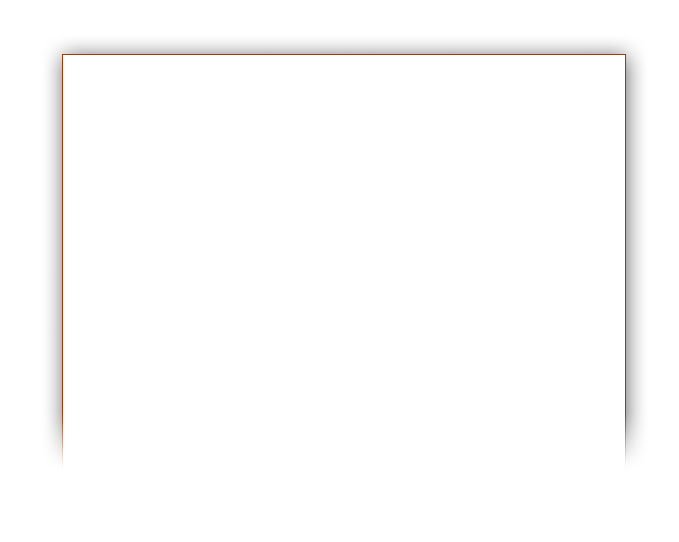 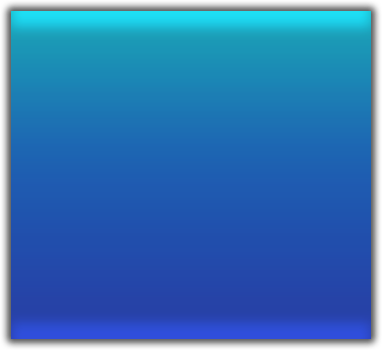 Zestaw Enterprise CAL
cena niższa o ponad 50% od kosztu licencji składowych*
* możliwość uzyskania większych zniżek w przypadku zakupu w EA lub zakupu platformy
koszty roczne* L+SA dla klientów z Core CAL, zainteresowanych odnowieniem umów na 3 lata
koszty roczne* L+SA nowych licencji w 3-letnim okresie obowiązywania umowy
Przykłady płatności rocznych i zniżek za zestaw
43% less
50% less
52% less
57% less
59% less
65% less
*ceny orientacyjne; dokładne ceny można uzyskać u przedstawiciela handlowego Microsoft
Zestaw Enterprise CAL w najważniejszych zastosowaniach biznesowych
Przykład: zmniejszenie kosztów bez rezygnacji z potrzeb biznesowych
Sara
Chciałaby, aby w jej organizacji spełnione były następujące potrzeby w zakresie pracy grupowej i komunikacji: 
współdzielenie informacji i koordynowanie działań pomiędzy pracownikami
zapewnienie dostępu dla współpracowników, w tym osób spoza organizacji — na przykład dla niezależnych odsprzedawców
spójny sposób centralizacji zarządzania różnymi typami relacji oraz reagowania na codzienne problemy
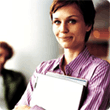 Zalety: 
uproszczenie procesu zakupu licencji
większa elastyczność planów wdrożeń IT
jak widać, wybór Enterprise CAL zamiast zakupu odrębnych składników, pozwoli zaoszczędzić pieniądze
Przykład: zmniejszenie kosztów bez rezygnacji z potrzeb biznesowych
Chcąc uniknąć wdrażania wszystkich potrzebnych technologii jednocześnie, Sara ustaliła następujący plan wdrożeń:
	rok 1 — SharePoint Enterprise CAL 
	rok 2 — Exchange Enterprise CAL
	rok 3 — Office Communications Server CAL
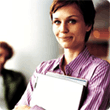 Koszt w poszczególnych latach
koszt na stanowisko
rok
Porównanie ofert
Wybór zestawu ECAL daje większą funkcjonalność za niższą cenę i bezpie-czeństwo zakupu z zaufanego źródła
Cena zestawu ECAL jest znacząco niższa niż suma cen produktów konkurencyjnych oferujących porównywalną funkcjonalność

Cena zestawu ECAL jest konkurencyjna w stosunku do pojedynczych produktów konkurencji zapewniających funkcjonalność taką jak:
zunifikowana komunikacja
firmowa komunikacja błyskawiczna
hostowane konferencje internetowe
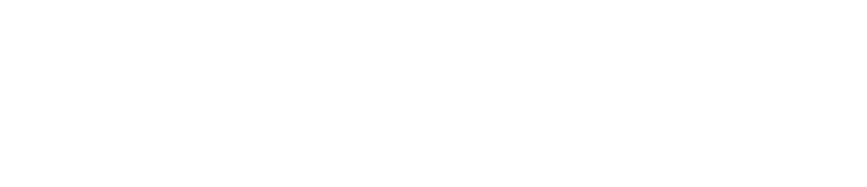 © 2006 Microsoft Corporation. Wszelkie prawa zastrzeżone. Microsoft, Windows, Windows Vista oraz inne nazwy produktów mogą być znakami towarowymi lub zastrzeżonymi znakami towarowymi w Stanach Zjednoczonych lub innych krajach. Dokument ma charakter wyłącznie informacyjny i odzwierciedla stanowisko firmy Microsoft aktualne w dniu prezentacji. Ponieważ firma Microsoft musi reagować na zmienne warunki rynkowe, informacji przedstawionych w prezentacji nie należy traktować jako zobowiązania ze strony Microsoft. Firma Microsoft nie może zagwarantować aktualności przedstawionych tu informacji po dacie prezentacji. FIRMA MICROSOFT NIE UDZIELA ŻADNYCH GWARANCJI (WYRAŻONYCH WPROST LUB DOMYŚLNIE), W TYM TAKŻE USTAWOWEJ RĘKOJMI ZA WADY FIZYCZNE I PRAWNE, CO DO INFORMACJI ZAWARTYCH W TEJ PREZENTACJI.